ESCUELA NORMAL DE EDUCACION PREESCOLAR
INGLES A1.1 1° AÑO  EVIDENCIA GLOBAL
TEACHER: MAYELA ALEJANDRA DEL CARMEN GAONA GARCIA
Aim: Give students practice in content of the plan o the semester
Preparation: 
Student will work individually in the Cambridgelms platform.
Students are guided by the teacher  to open an account at https://www.cambridgelms.org/
Students are provided with a code to create their account.
 Students are provided with a classcode and guided to join the class managed by the teacher.
Students will practice and reinforce the content of the units 1-6 of the plan of the semester.
Teacher will suppervise the practice of the student.
Student must obtain at least the 80% of score on each activity of the unit, and the 100% of completition of each unit activities.
Student must hand out the report of their practice. (report can be a screenshot of their advance)
Students will insert the screenshot of their report in this file.
Due date February 12th 2021 

Materials:  Student account at https://www.cambridgelms.org/, the student code, the class code.
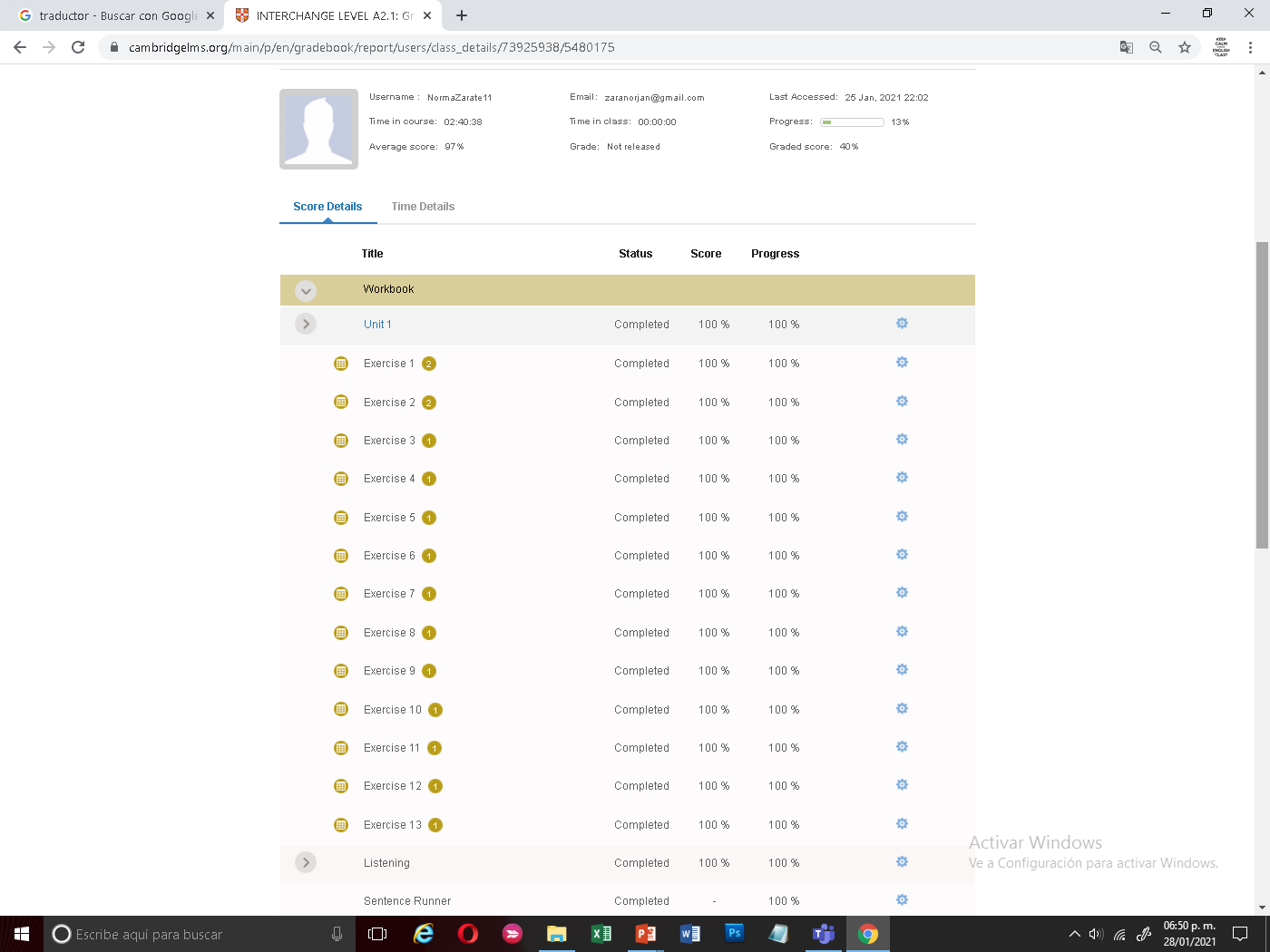 Print your screen of detailed report

You can include as many screens as posible to hand out a complete report of your 6 units
There are 3 excercices which are not scored, but you must complete them in orter to get the 100 completition
Attach here your  detailed report.